Intelligent Buildings Council (IBC)
Chair:  Trevor Nightingale (National Research Council) 
Vice-Chair:  Harsha Chandrashekar (Honeywell International Inc)
Vice-Chair:  Robert Lane (Robert H. Lane and Associates Inc.)
Vice-Chair:  Bob Allan (The Siemon Company) 
Vice-Chair:  Terrence DeFranco (Iota Communications, Inc.)
1.  AgendaGreg Walker (CABA)
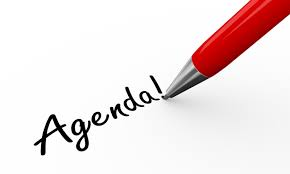 1.  Agenda
2.  Call to Order, Welcome, Introductions, about IBC
Administrative 
White Paper Sub-Committee Update
5.   “Digital Building Implementation and Automation at the Marriott Sinclair Hotel” (30-40 min) 
	Farukh Aslam (Sinclair Holdings, LLC)
	Luis Suau (Sinclair Holdings, LLC)
6.   Research Update  
7.   New Business 	
8.   Adjournment
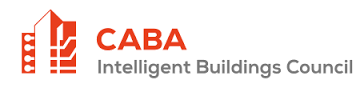 2
2.  Call to Order, Welcome, Introductions, About the IBCTrevor Nightingale (National Research Council)
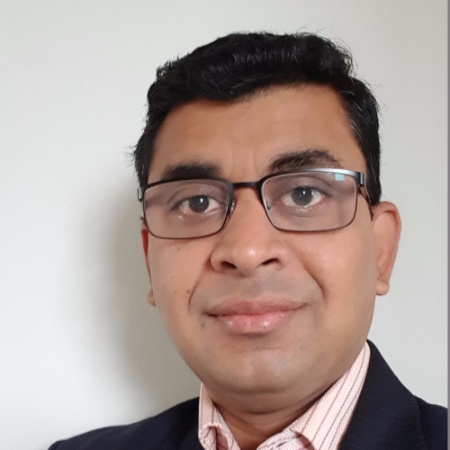 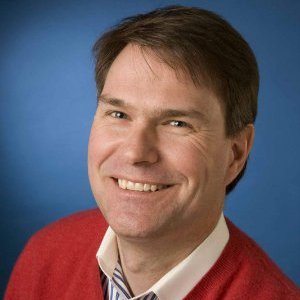 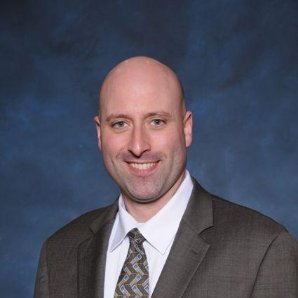 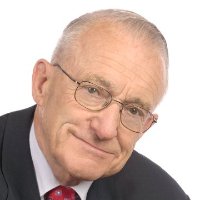 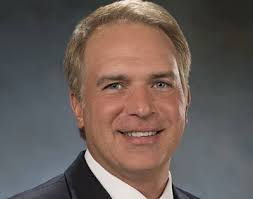 IBC Chair
Trevor Nightingale  
Director General
National Research Council
IBC Vice-Chair 
Harsha Chandrashekar
Product Approvals & Regulatory Leader 
Honeywell International 
Inc
IBC Vice-Chair
Robert Lane 
President & Managing Partner 
Robert H. Lane and Associates Inc.
IBC Vice-Chair
Terrence DeFranco 
President and Chief Financial Officer
Iota Communications, Inc.
IBC Vice-Chair
Bob Allan 
Global Business Development Manager, Intelligent Buildings
The Siemon Company
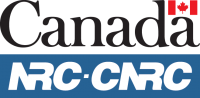 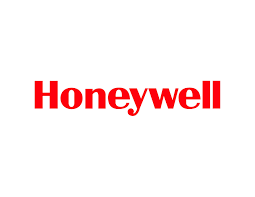 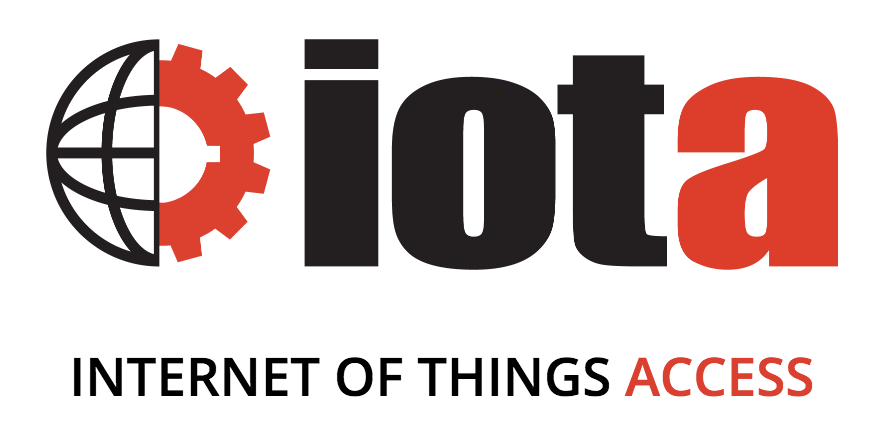 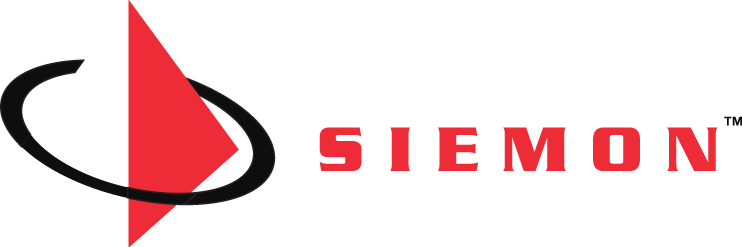 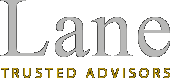 The CABA Intelligent Buildings Council works to strengthen the large building automation industry through innovative technology-driven research projects.  The Council was established in 2001 by CABA to specifically review opportunities, take strategic action and monitor initiatives that relate to integrated systems and automation in the large building sector.  The Council's projects promote the next generation of intelligent building technologies and incorporates a holistic approach that optimizes building performance and savings.
www.caba.org/ibc
3
3.  Administrative Trevor Nightingale (National Research Council)
3.1  	Motion to approve past IBC Minutes (Nov 18): www.caba.org/ibc
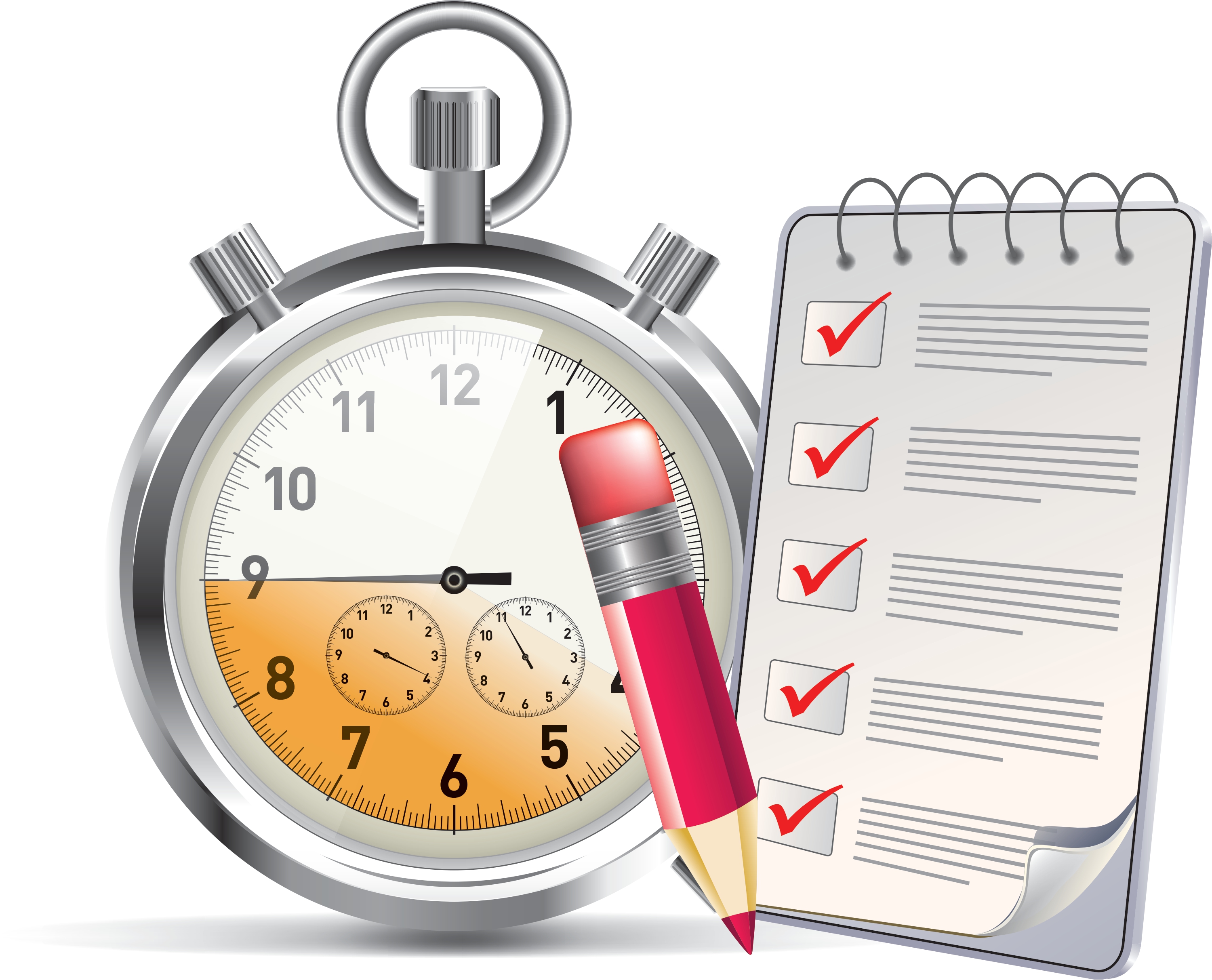 4
4.  White Paper Sub-Committee Update Ken Wacks (Ken Wacks Associates)
4.1 Recently Completed:  
“Application of Wireless Power Transfer (WPT) in Smart Homes and Buildings”
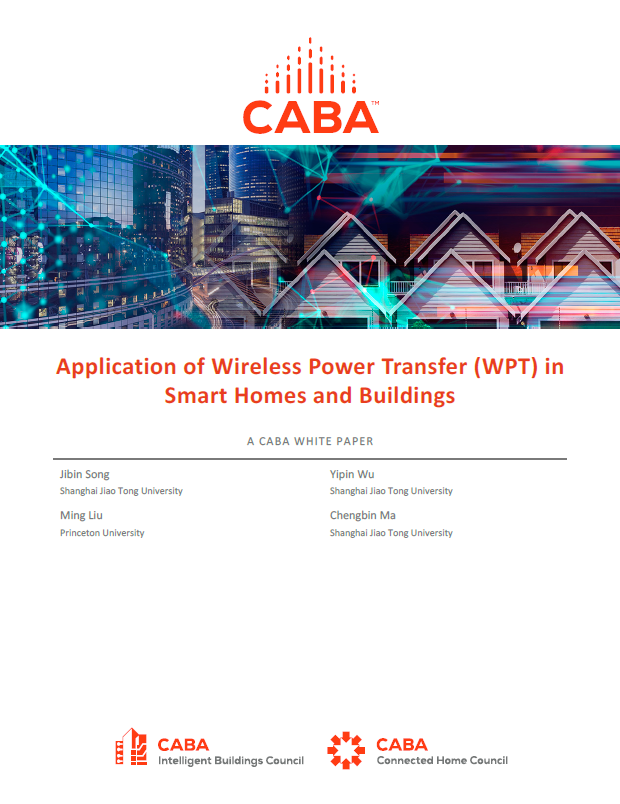 Shanghai Jiao Tong University (Chair)
Princeton University (Chair)
AirFuel Alliance
Ken Wacks Associates
5
4.  White Paper Sub-Committee Update Ken Wacks (Ken Wacks Associates)
4.2 In Progress:  
Part 2:  “Impacts of Automated Shading in Building Projects”
TRC Energy Services (Chair)
Axis Lighting Inc.
Draper, Inc.
Ecotay Inc. 
Ken Wacks Associates
Lawrence Berkeley National Laboratory (LBNL)
Lutron Electronics Co., Inc.
Mecho
NYSERDA (New York State Energy Research and Development Authority)
PLC-Multipoint, Inc.
Screen Innovations
Somfy Systems, Inc.
Sustainable Resources Management Inc.
Vistar Energy Consulting
Window Products Management
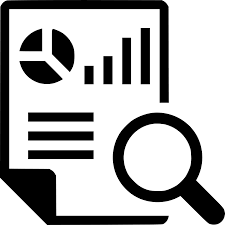 6
4.  White Paper Sub-Committee Update Ken Wacks (Ken Wacks Associates)
4.2 In Progress:  
“Fire Alarm Systems in Buildings”
Canadian Fire Alarm Association (Chair)
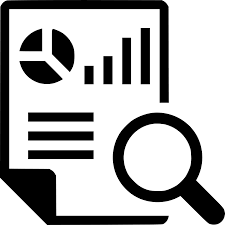 7
4.  White Paper Sub-Committee Update Ken Wacks (Ken Wacks Associates)
4.2 In Progress:  
“Architecting Intelligent Self Learning Adaptive Smart Campus Framework for Smart Cities”
NAVTAT Solutions (Chair)
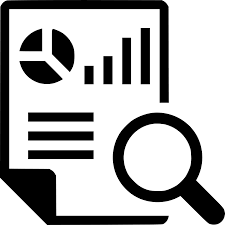 8
4.  White Paper Sub-Committee Update Ken Wacks (Ken Wacks Associates)
4.2 In Progress:  
“Needlepoint Bipolar Ionization and its Contribution to Smart and Safe Buildings”
Pure Air Control Services, Inc. (Chair)
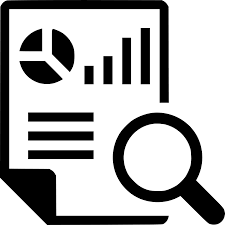 9
4.  White Paper Sub-Committee Update Ken Wacks (Ken Wacks Associates)
4.2 In Progress:  
“Part 2:  The Evolution of Integrating LiFi Technology into Smart Lighting and Control Systems for the  Intelligent Building”
Wharton County Junior College (Chair)
Acuity Brands, Inc.
ArcoLogix LLC
SnapAV
Ken Wacks Associates
National Electrical Manufacturers Association
Telecommunications Industry Association (TIA)
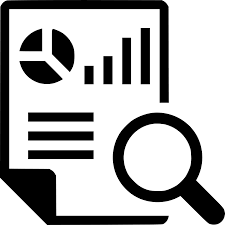 10
4.  White Paper Sub-Committee Update Ken Wacks (Ken Wacks Associates)
All proposals and previously completed IBC White Papers can be downloaded at: 
	www.caba.org/whitepapers
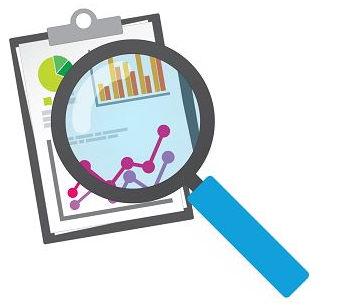 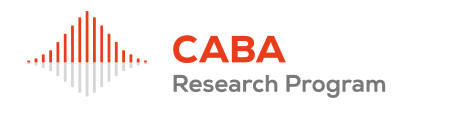 11
5.  KeynoteTerrence DeFranco (Iota Communications, Inc.)
“Digital Building implementation and Automation at the Marriott Sinclair Hotel” (30 min)
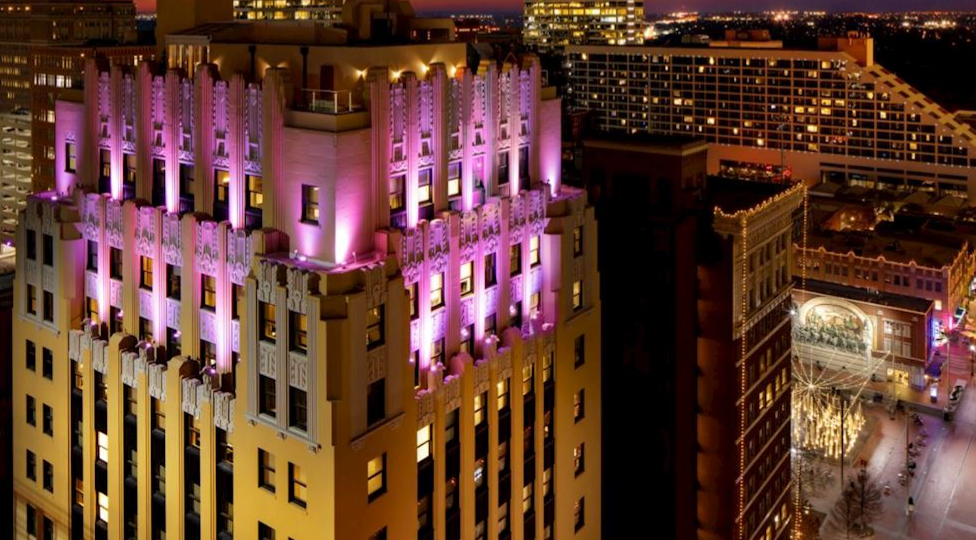 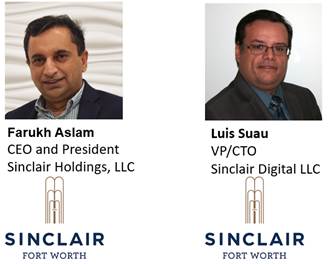 12
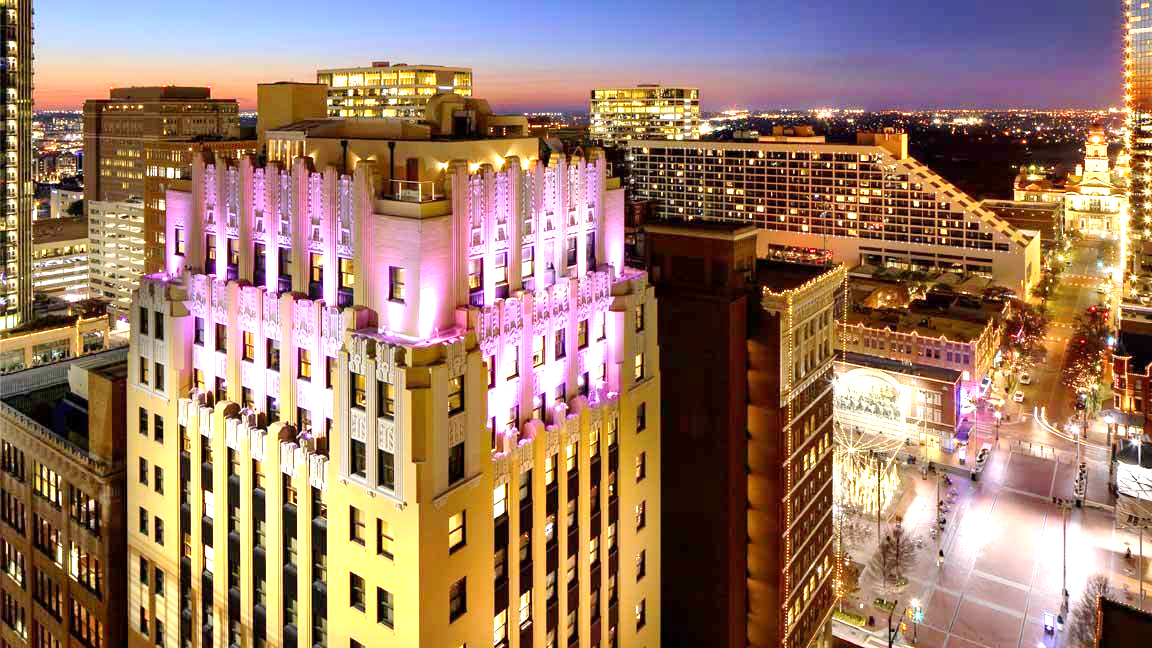 Developing the Connected Building
The Sinclair Hotel
Farukh Aslam
Luis Suau
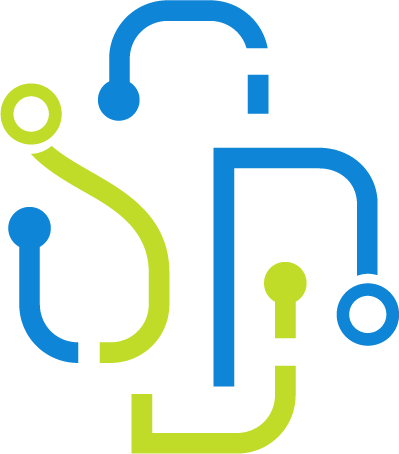 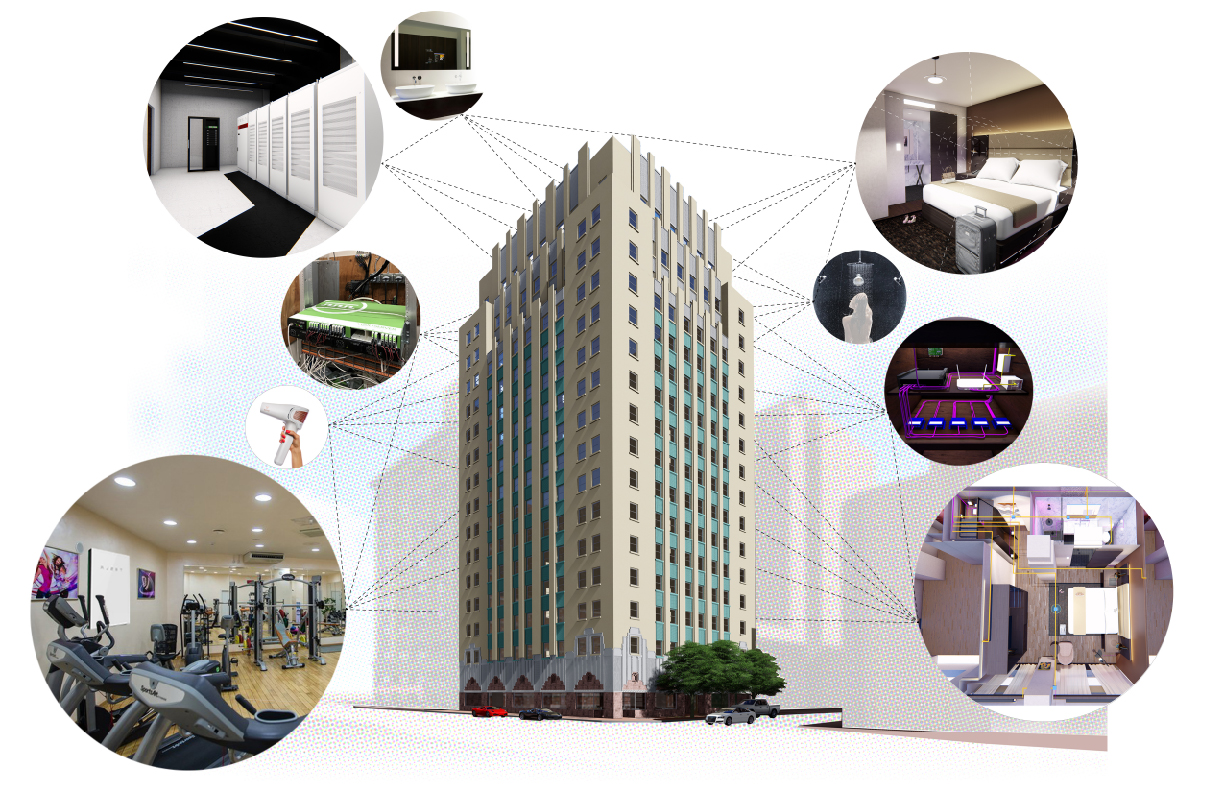 Marriott Sinclair Hotel 
An Autograph Collection Property
"The Connected Building”
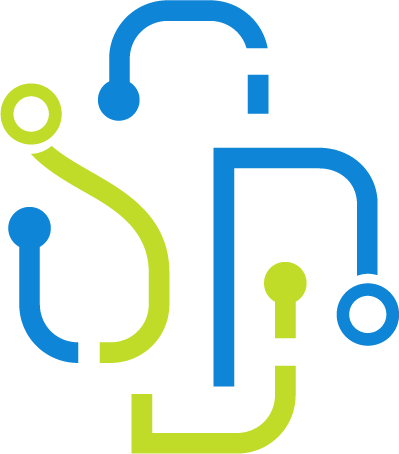 What drove you to POE technology?
PoE Lighting
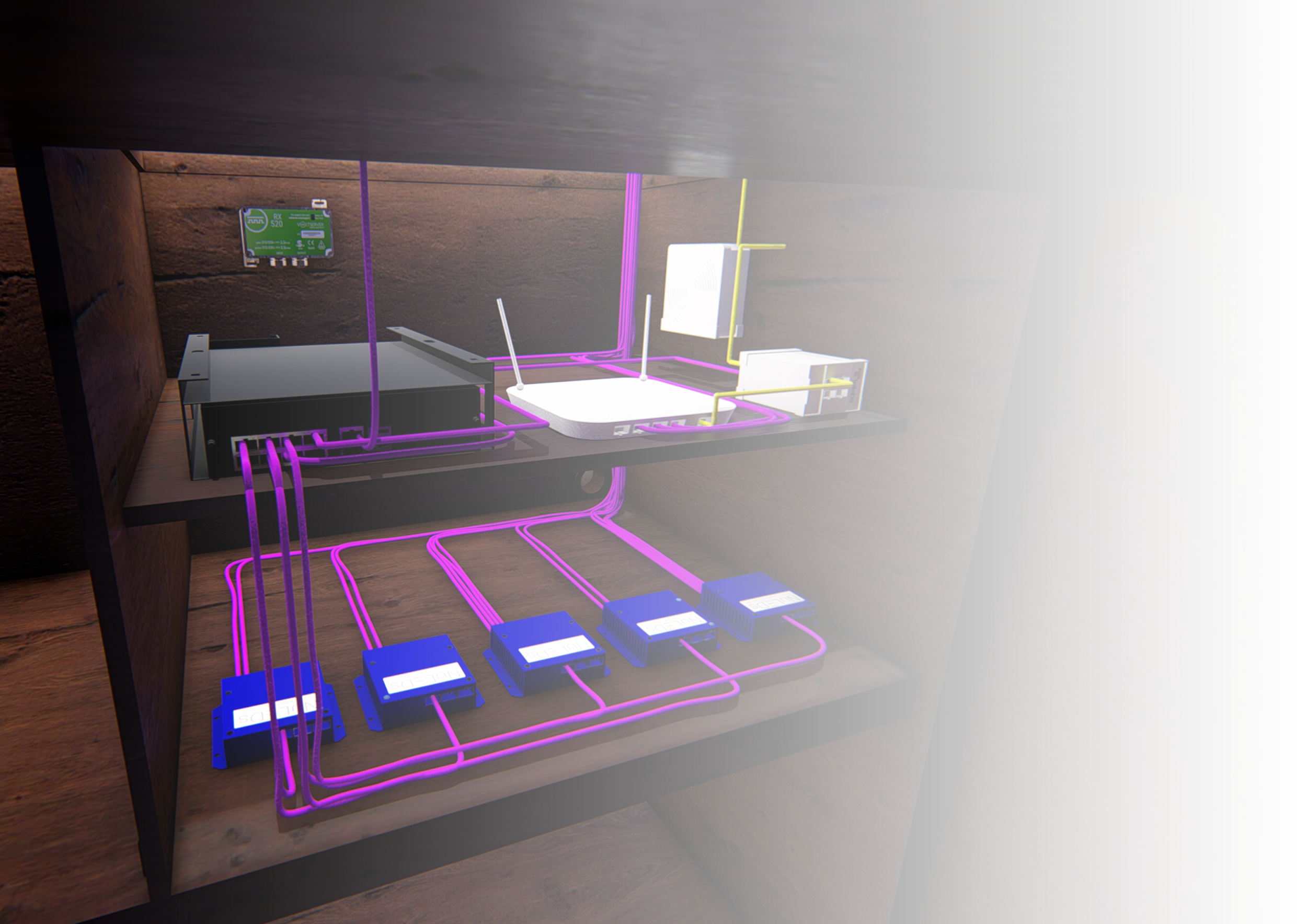 By removing the driver from the light, you’re able to power multiple lights with a single driver.
This allows you to then communicate with each of those lights on a network, getting notifications when maintenance is required. 
The Cisco Digital Building Switch can power all the lights in the room, and can similarly power other low-voltage devices
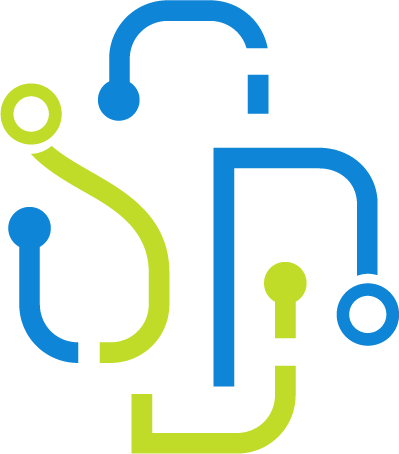 What devices are POE?
In-Room Deployment
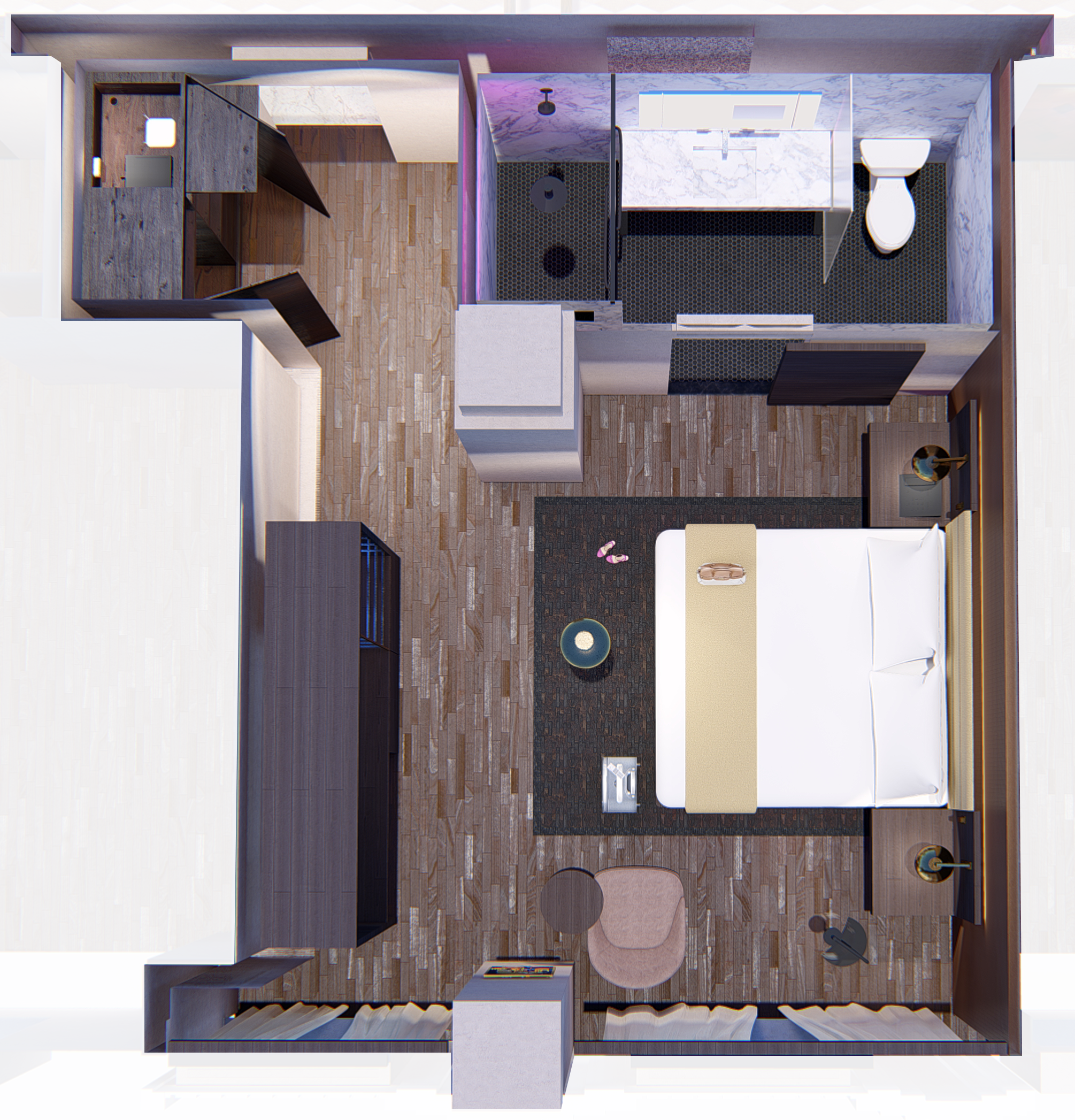 Sinclair Autograph Hotel Deployment
Cisco Digital Building Switch in Every Room
Provides power for lighting, mini bar, window shades, ONT, electric mirror, wall controllers
“Cookie-Cutter” approach
Fiber to every guestroom
Advanced Technologies: Digital Showers, OLED televisions, Electric Mirrors, Touch Screen Wall Controllers
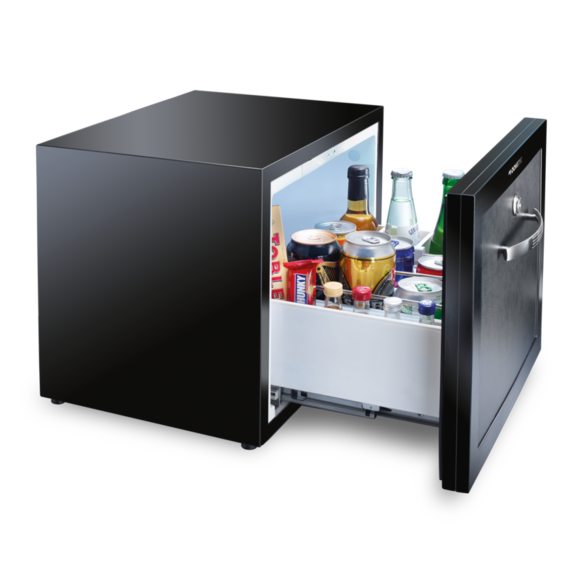 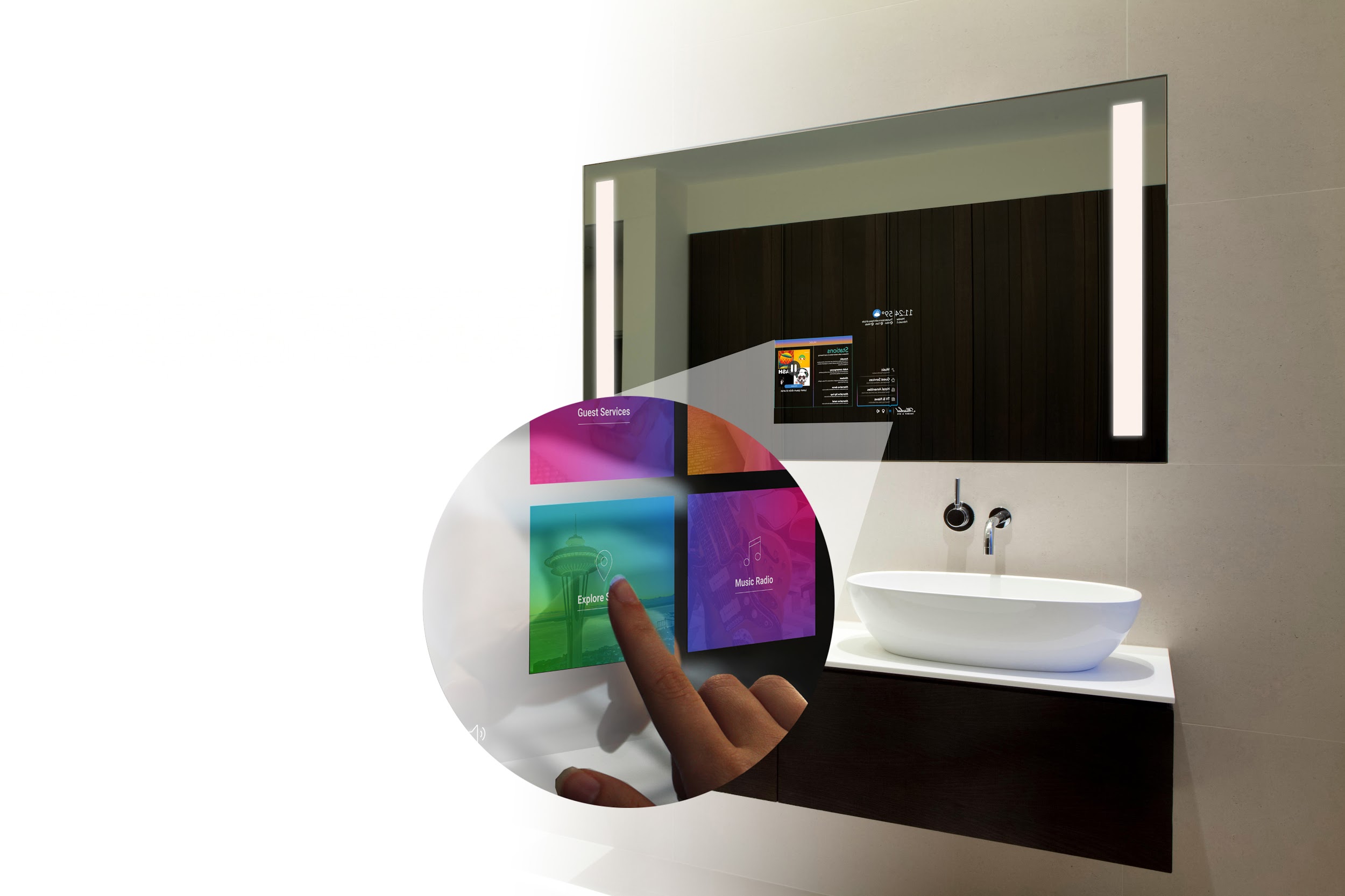 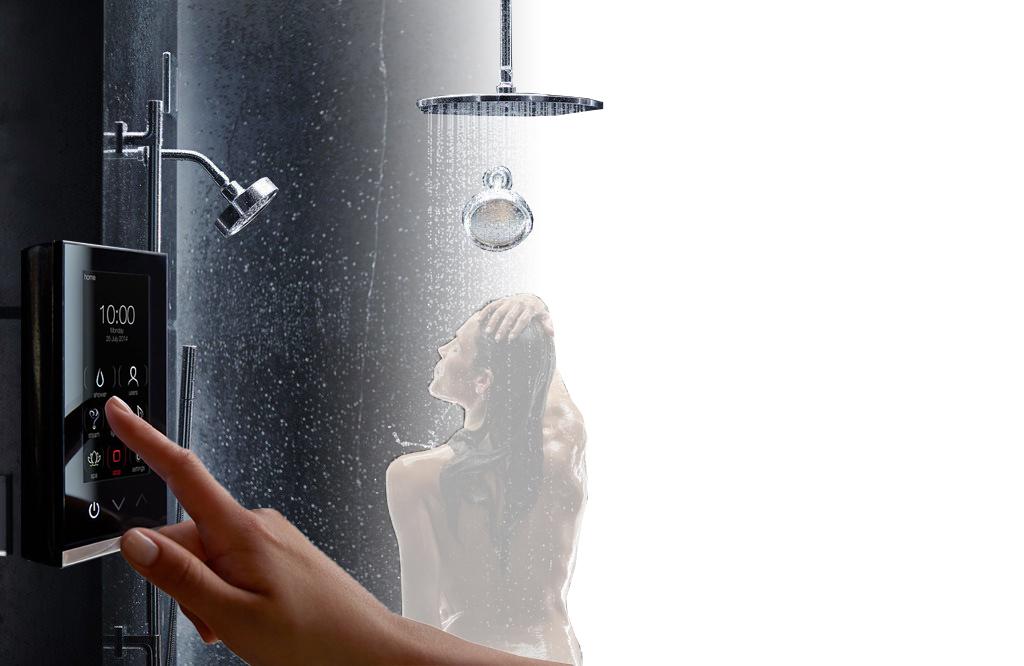 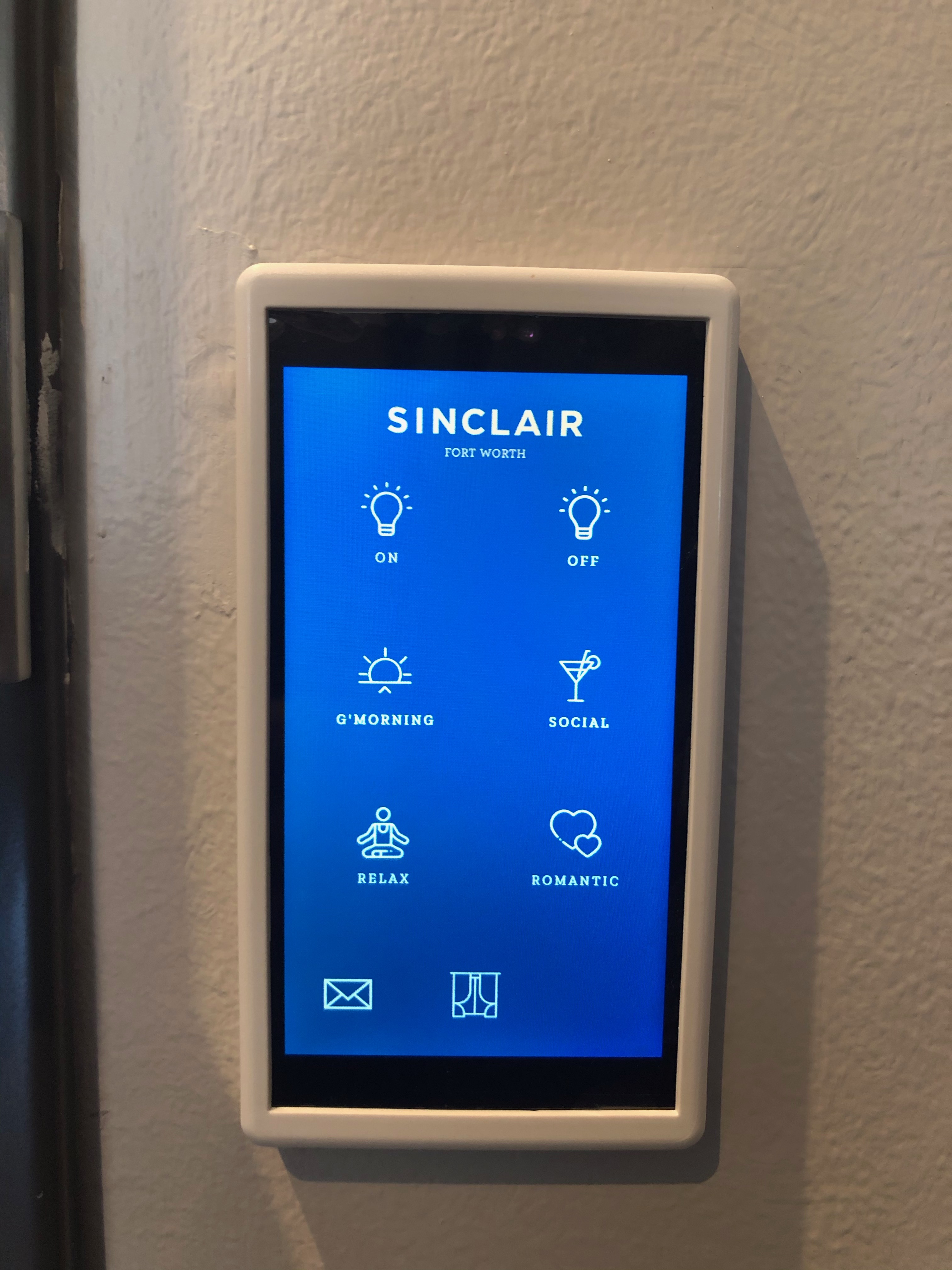 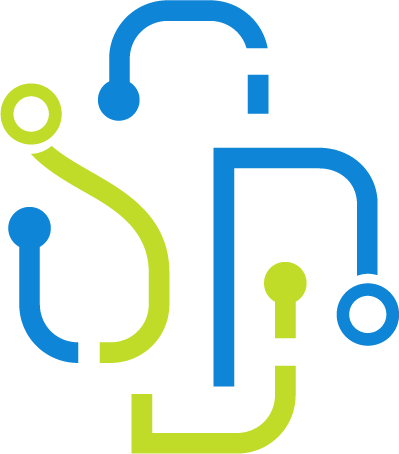 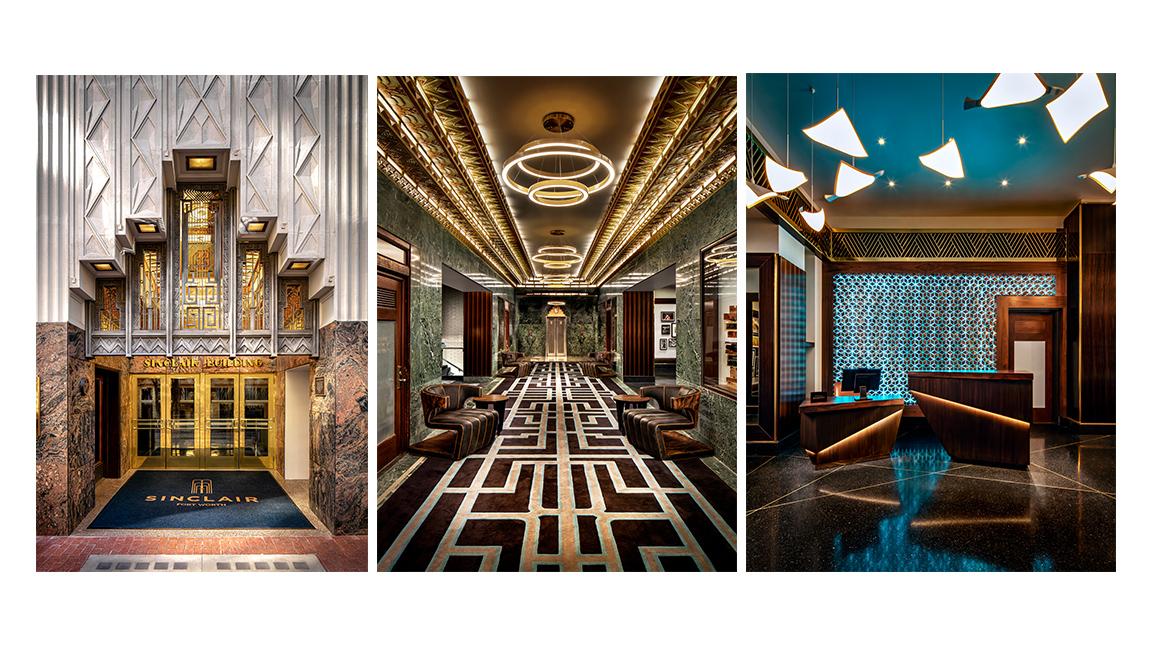 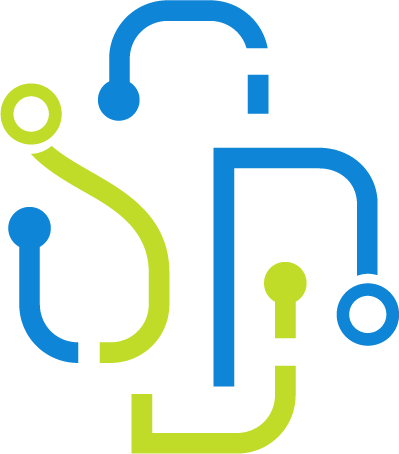 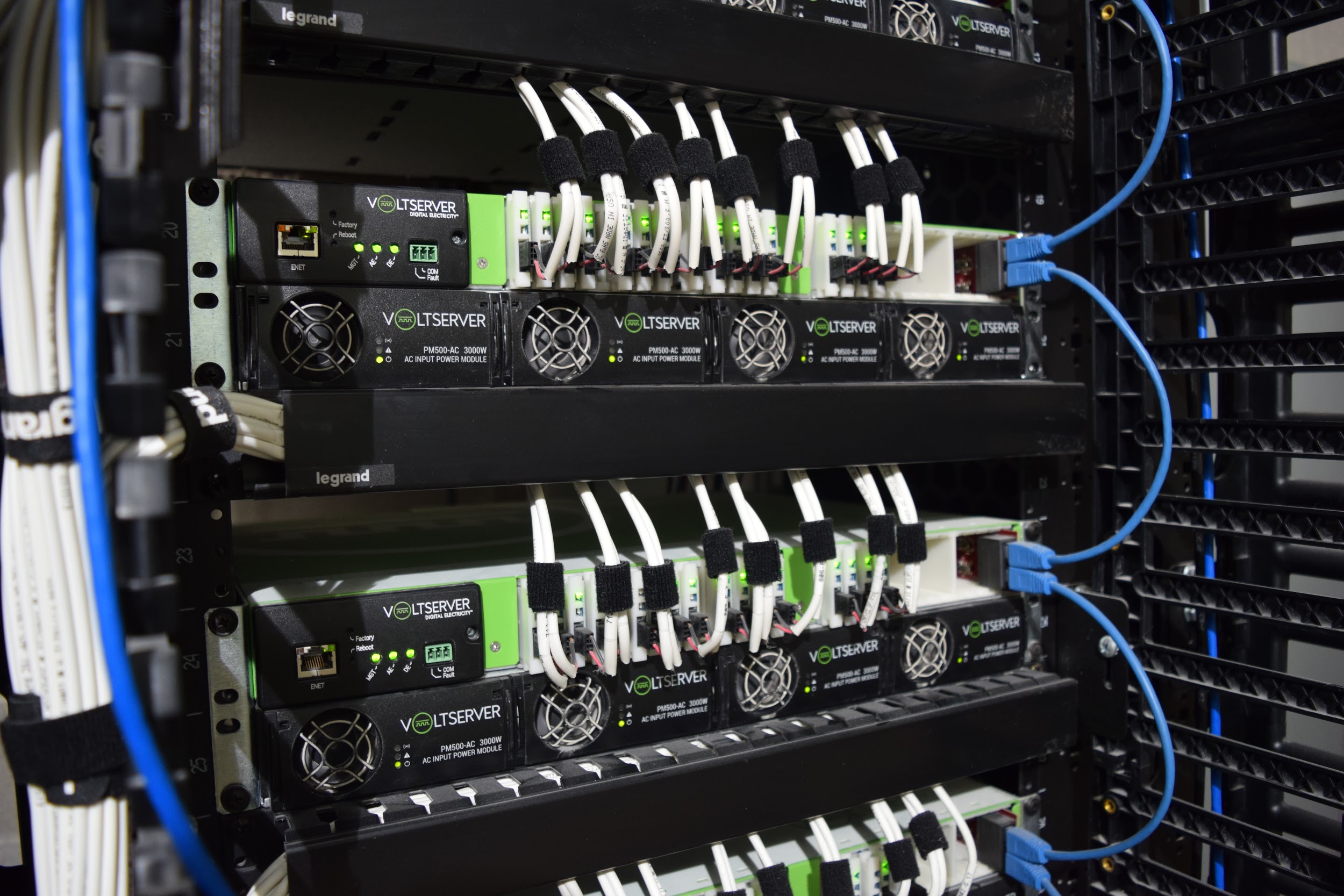 What drove the use of Digital Electricity?
Sending large amounts of electricity over 18/2 cables in packets. 
Class 2 power that is safe to handle, eliminating the need for an electrician to install.
Intelligent load shedding capabilities to distribute power based on priority in the event of a power outage.
Allows for the removal of traditional A/C power
Digital Electricity
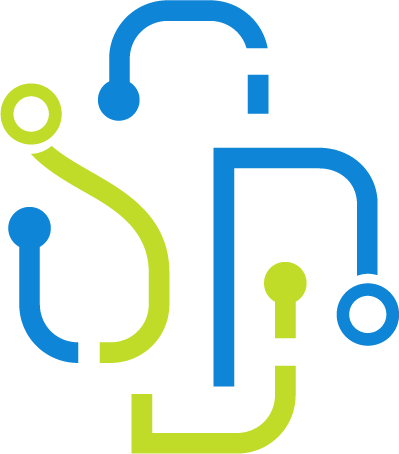 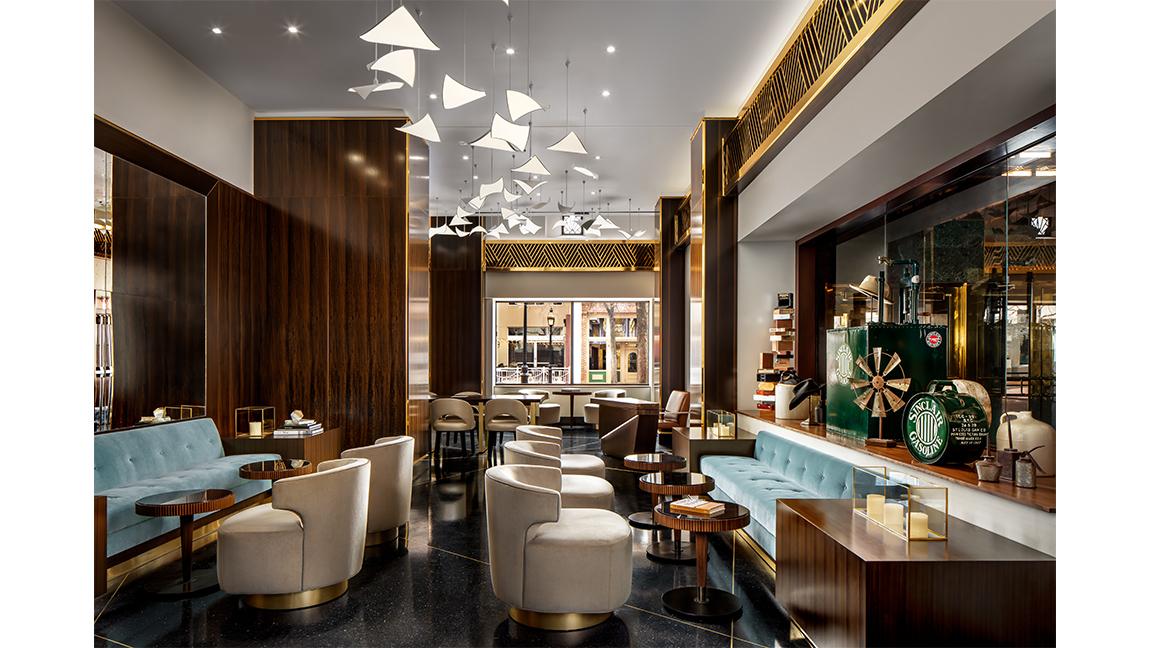 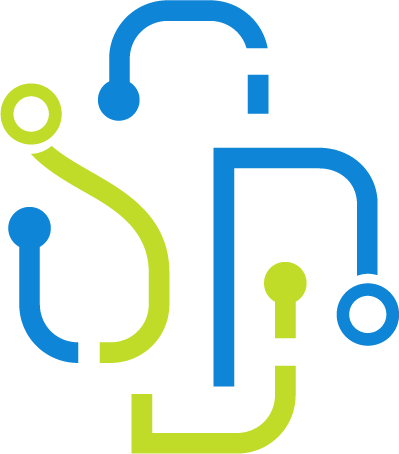 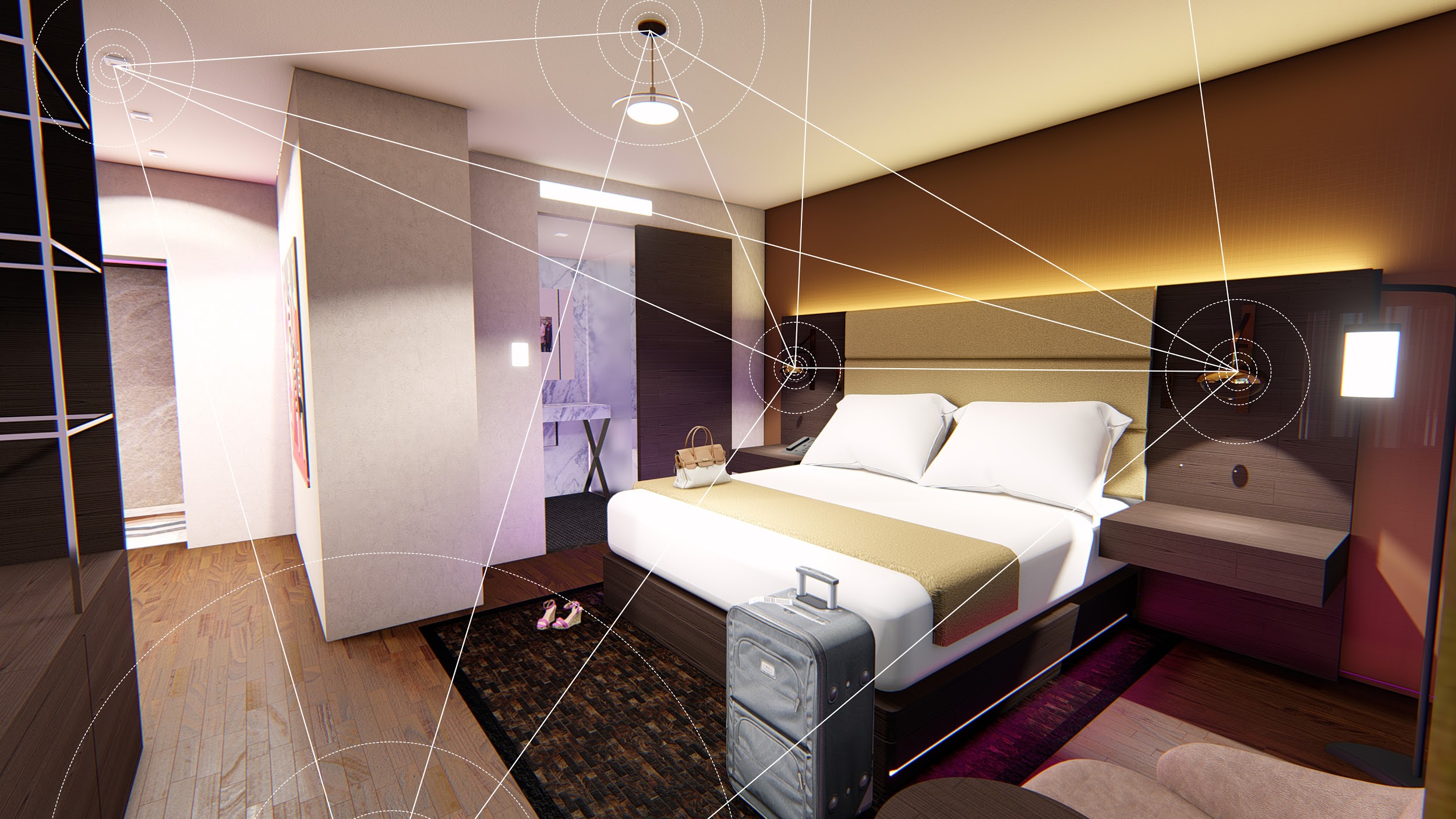 What other automation technology exists?
Ivani Bluetooth Mesh Technology
By using a bluetooth mesh we can communicate among different products to create efficient and intelligent spaces. 
Features include: 
Occupancy Detection
Geo-Fencing
Asset Tracking
People Counting
Spaces can be tuned to optimal settings for Air conditioning, window shade placement for solar gain, and disconnection of power to lights.
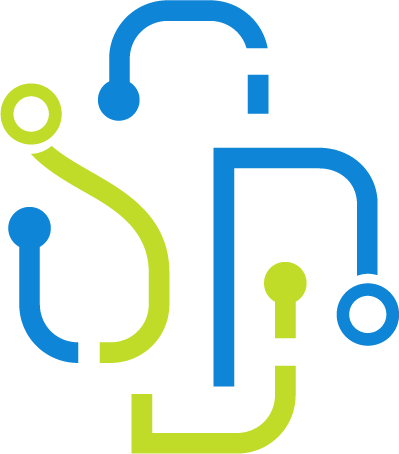 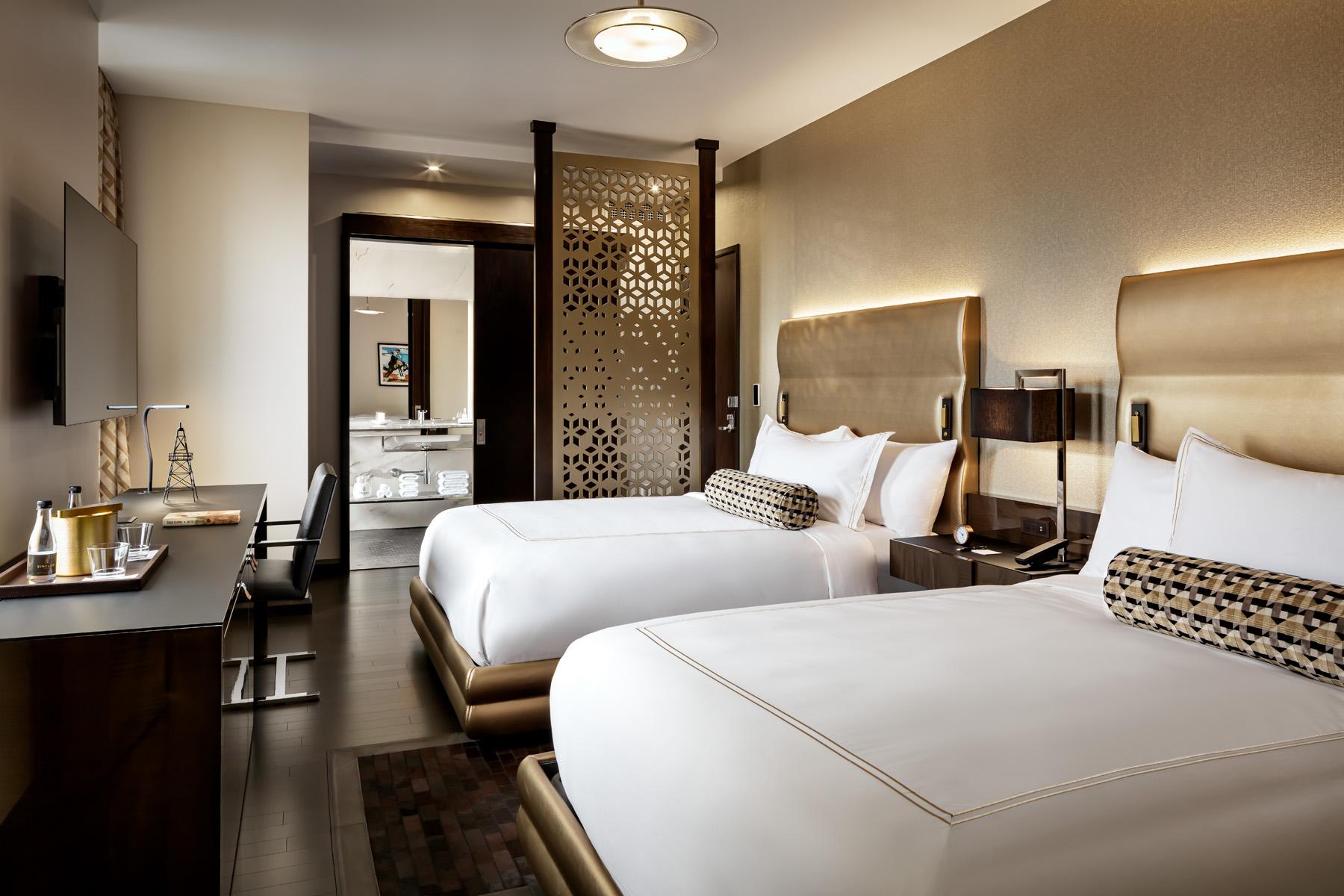 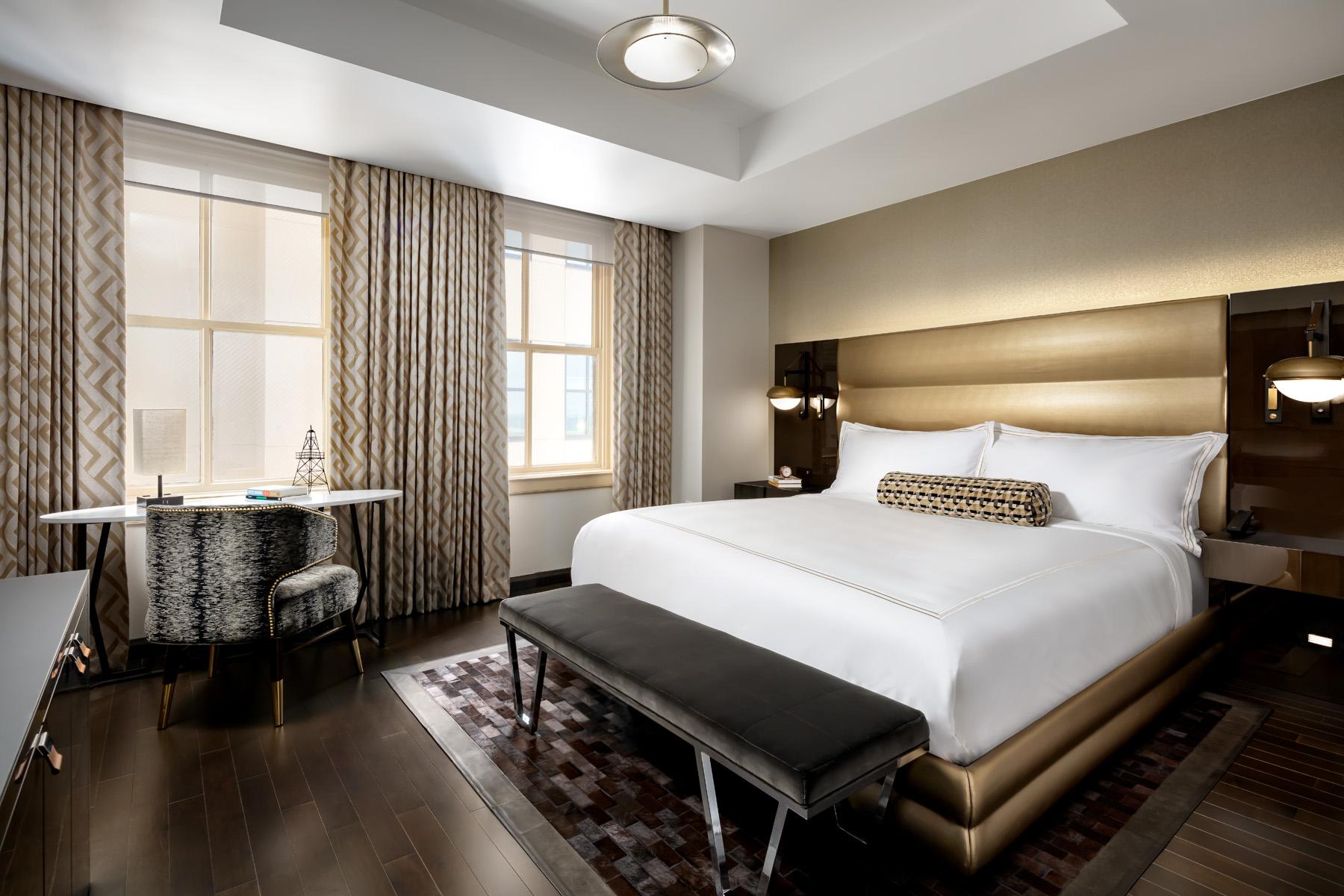 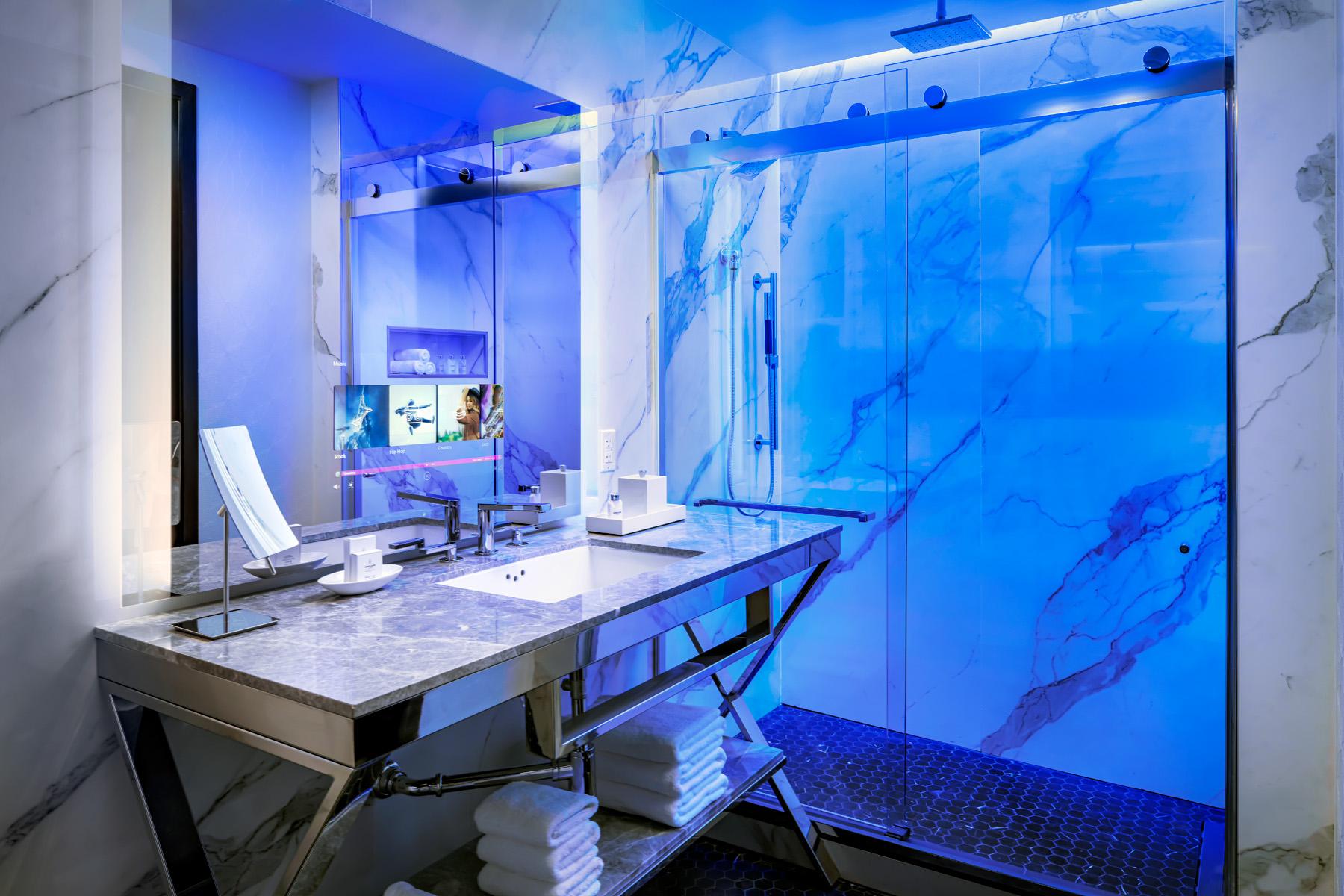 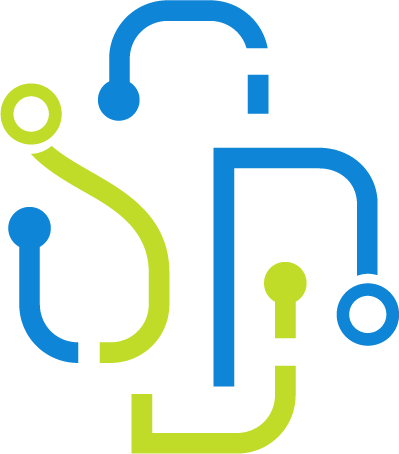 How did an ESS get replace your GenSet?
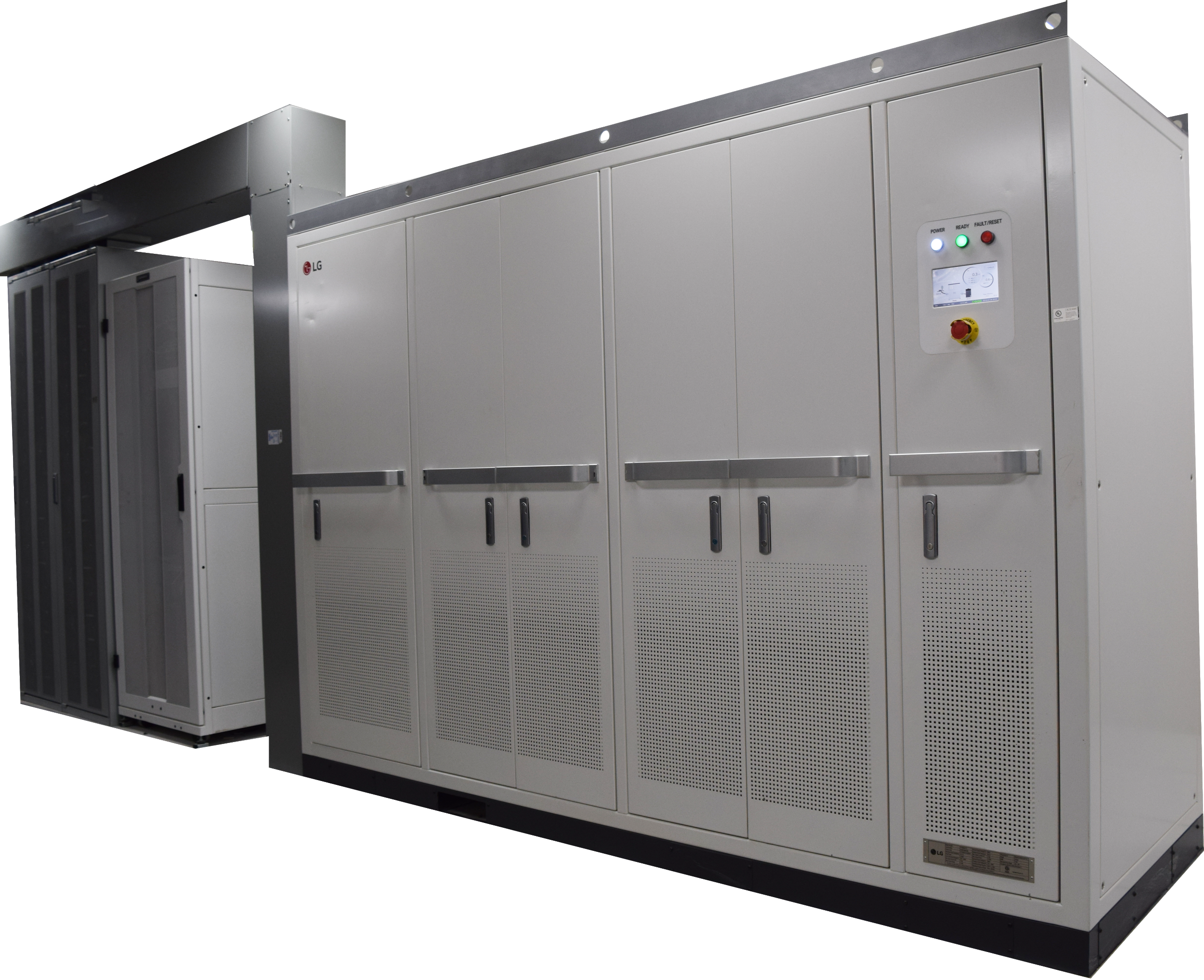 Centralized
Energy Storage System (ESS)
For the first time in the world, Lithium Ion Battery Pack has a UL924 rating which allows it to be used for Emergency backup power
Diesel generators are loud, unsafe, and require frequent maintenance
Energy Storage Systems are already being used in Korea to shave peak loads, integrate with renewable energy solutions, and backup power for different applications.
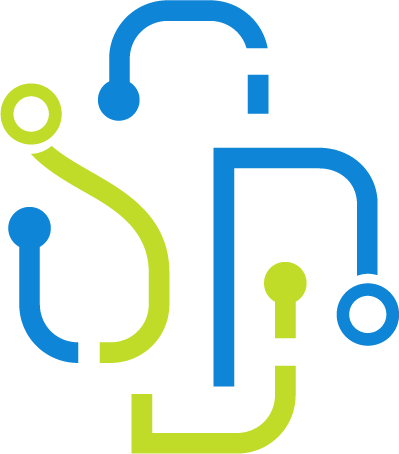 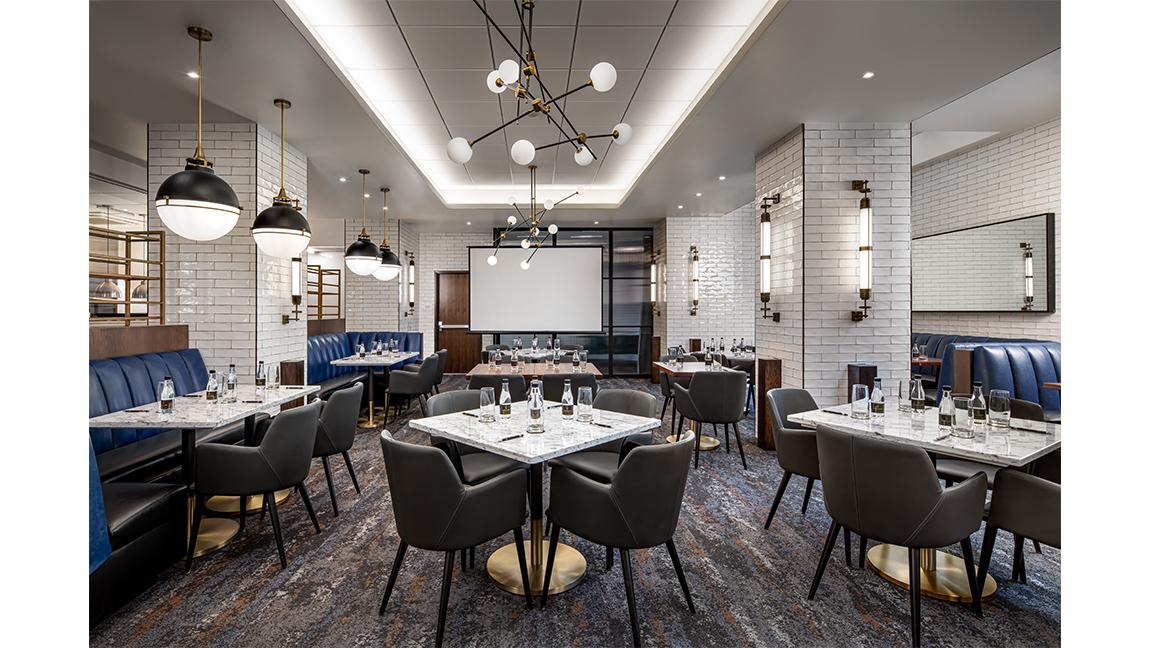 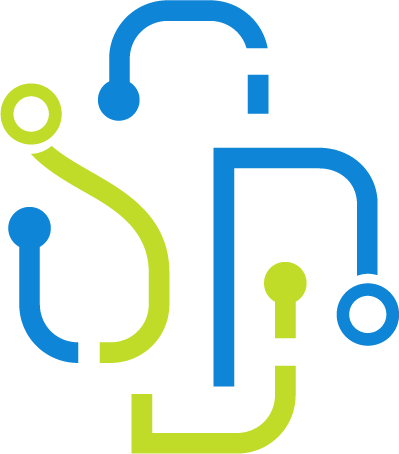 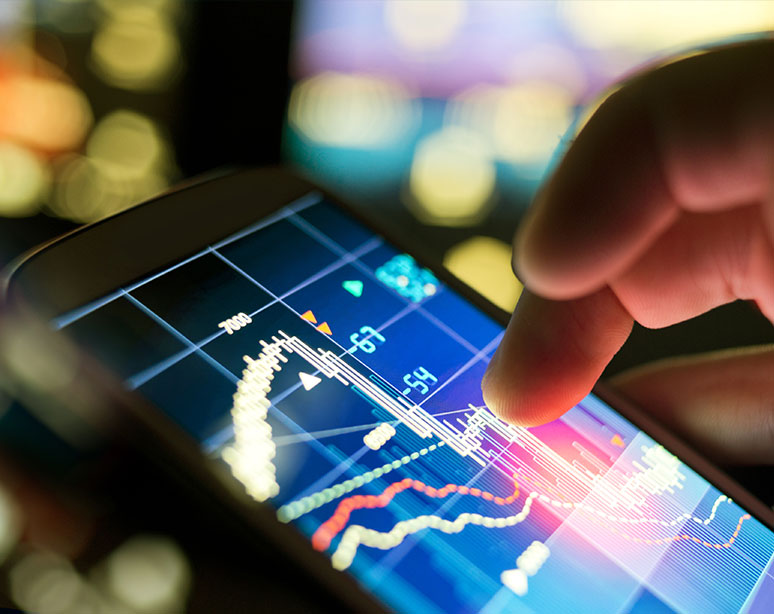 What will Sinclair Digital be doing next?
Evangelize Digital Building Technologies
Develop Buildings as DC Microgrids
Design, Install, and Maintain Digital Infrastructure in Buildings: Lighting, Shading, Controls, Automation
Use safe and new digital technologies:
Power over Ethernet (PoE)
Digital Electricity (DE)
Energy Storage Systems (ESS)
Super Capacitors
Lower customer costs (CapEx and OpEx) while creating a safer and more valuable property
Design our own products and Intellectual Property to fill gaps that exist today
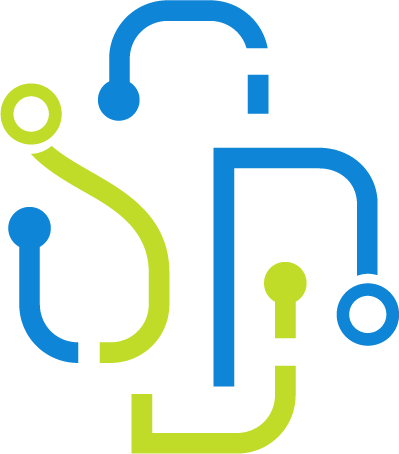 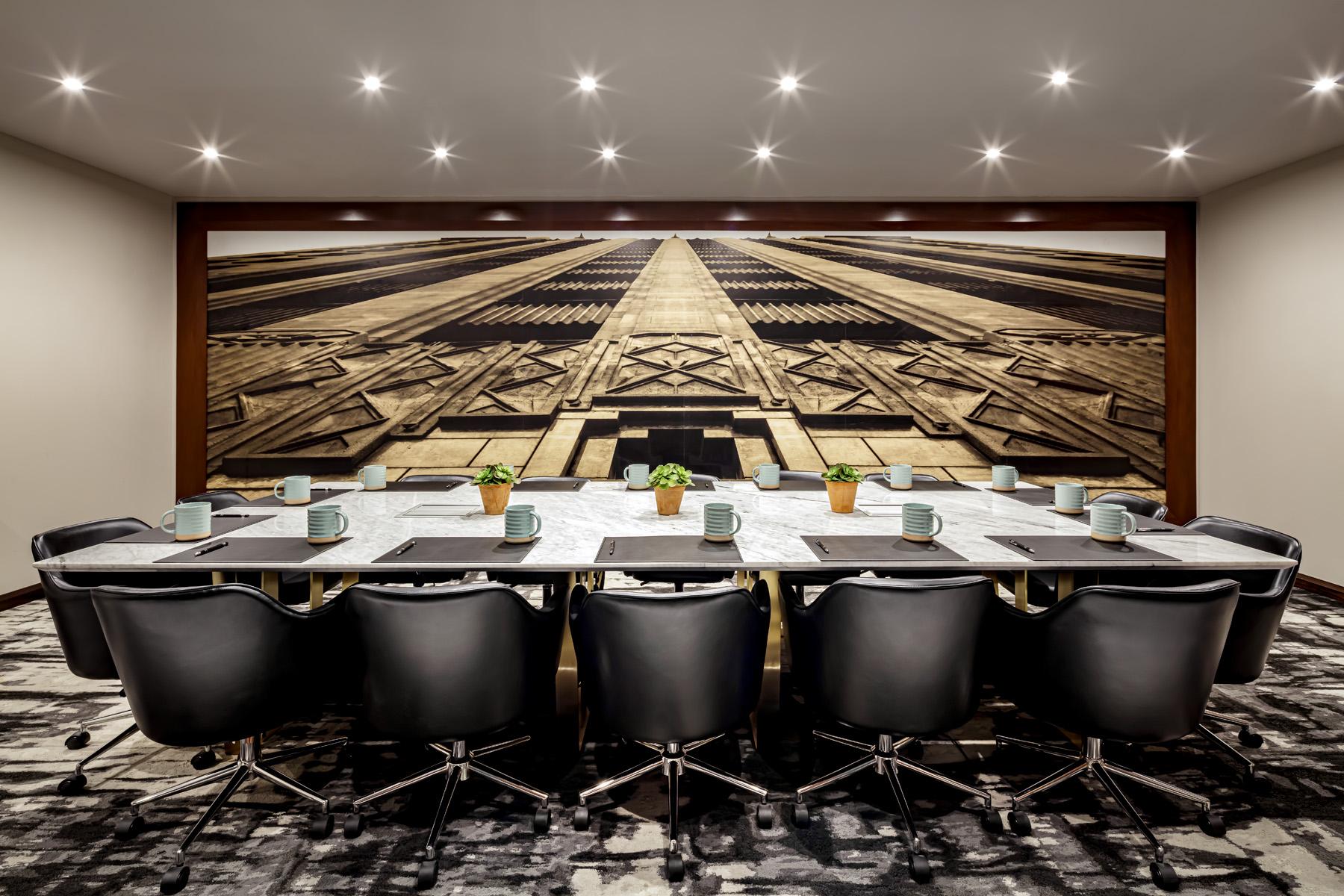 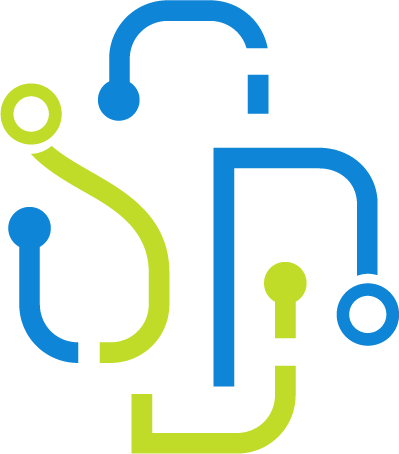 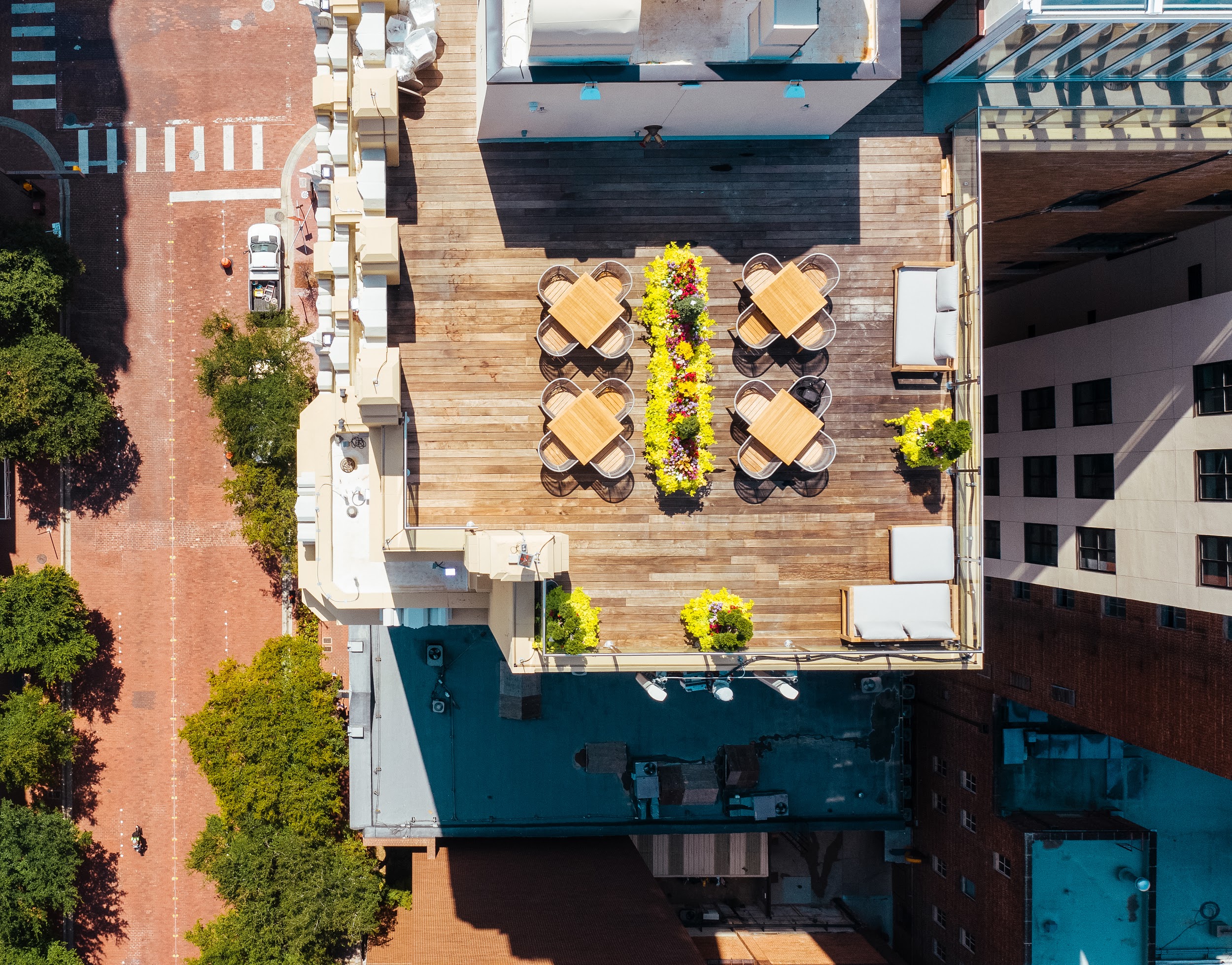 Thank you.
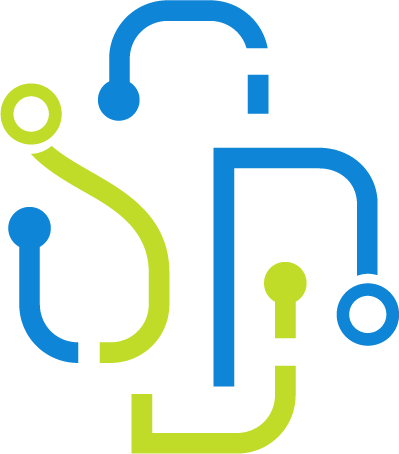 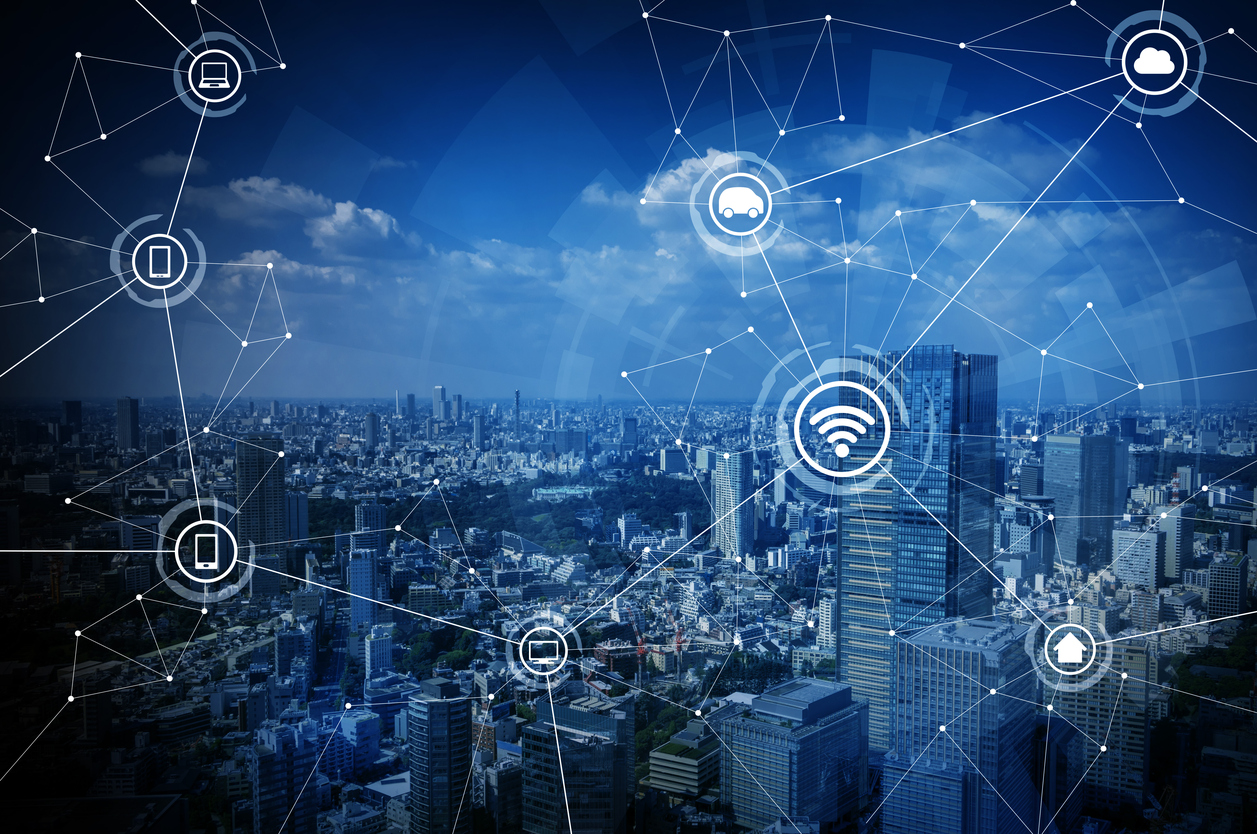 connected. verb
joined or linked together
5.  Keynote - Questions? Terrence DeFranco (Iota Communications, Inc.)
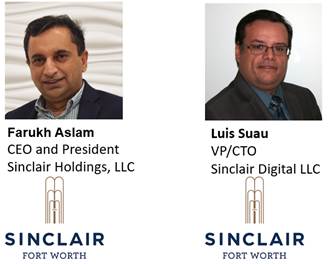 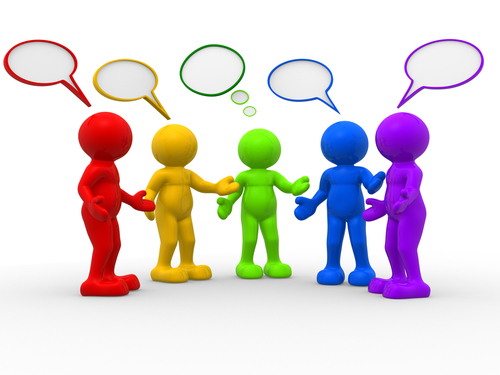 29
6.  Research UpdateGreg Walker (CABA)
6.1  2019-2020 IBC Landmark Research “Intelligent Buildings and COVID-19”
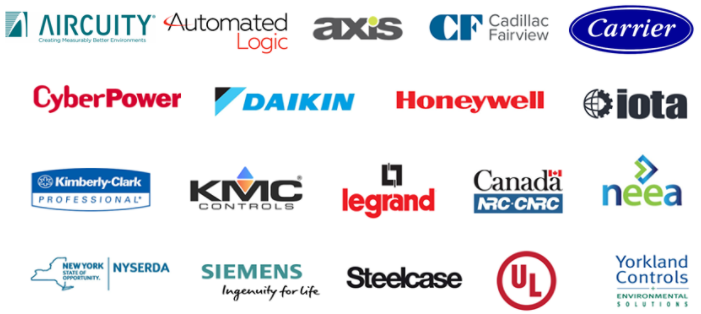 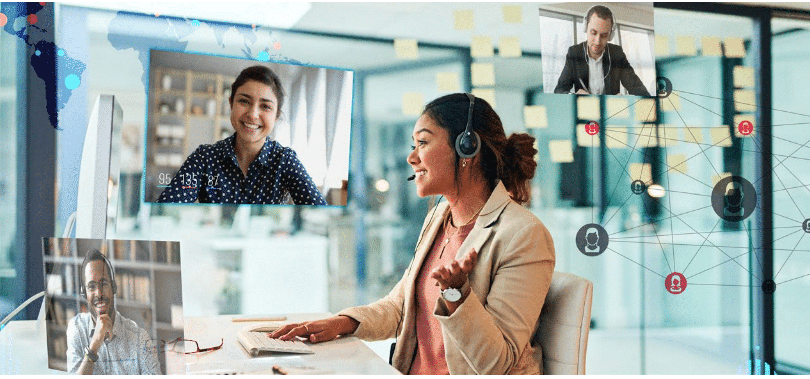 www.caba.org/research
30
6.  Research UpdateMichael Levy (Harbor Research, Inc.)
6.2  2020 IBC Landmark Research “Intelligent Building Energy Management Systems”
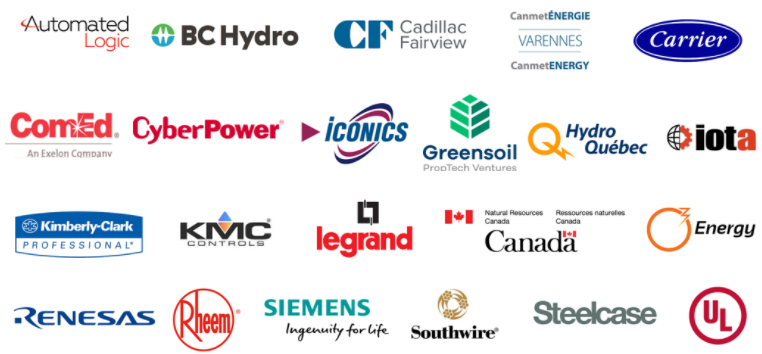 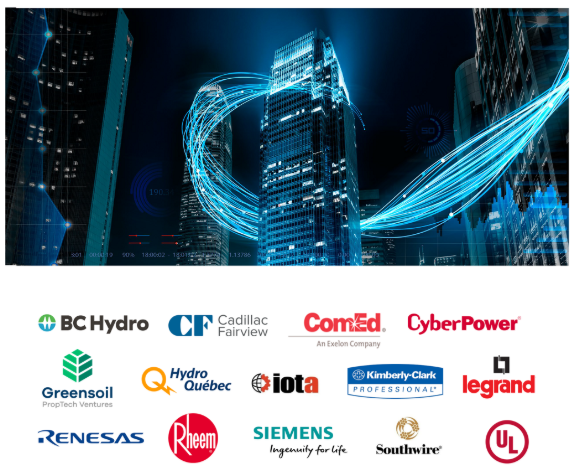 www.caba.org/research
31
6.  Research UpdateHarsha Chandrashekar (Honeywell International Inc)
6.3  Annual “BACS Market Sizing North America”
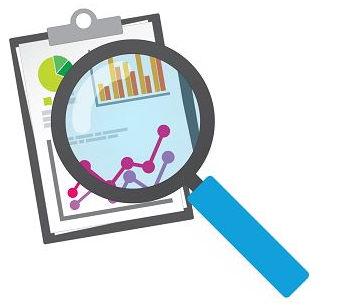 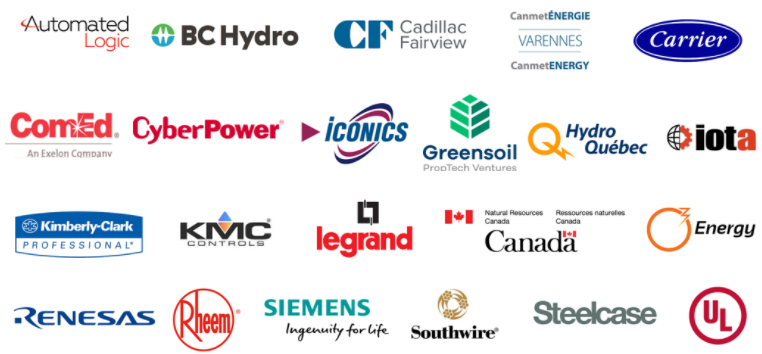 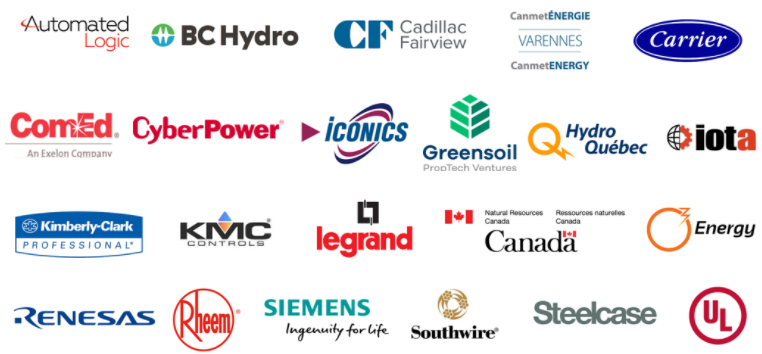 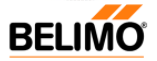 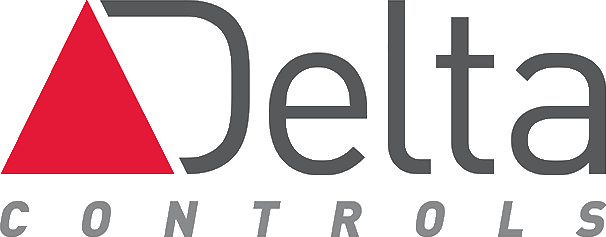 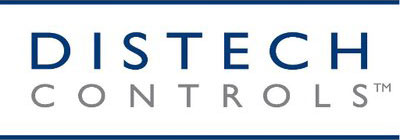 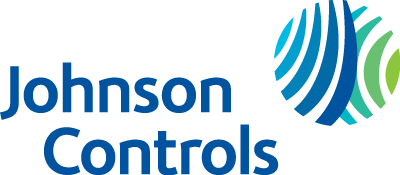 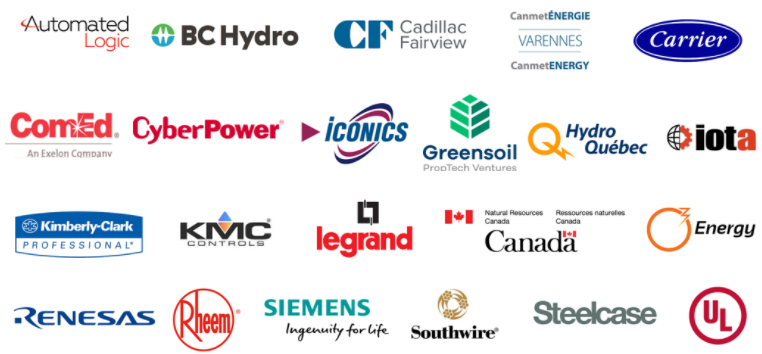 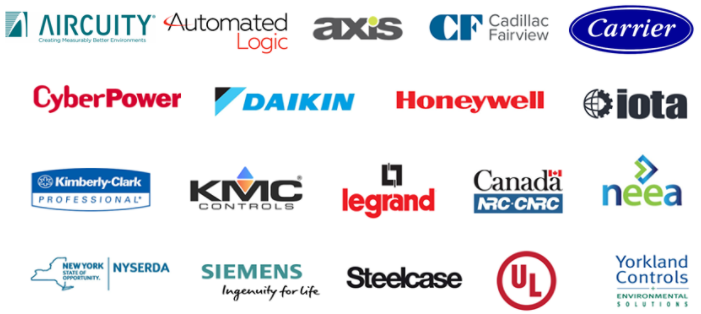 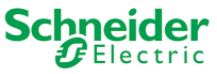 32
7.  New BusinessTrevor Nightingale (National Research Council)
7.1  Other new IBC business?
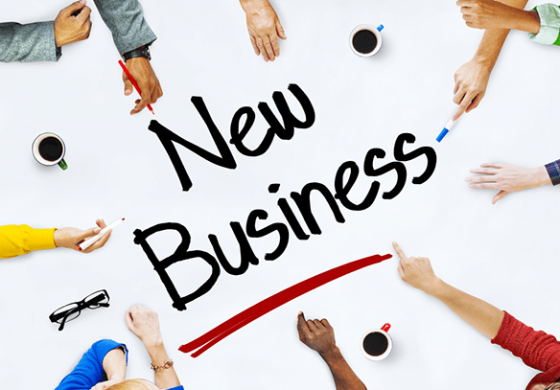 33
8.  AdjournmentTrevor Nightingale (National Research Council)
Next IBC Meeting, January 2021
Continental Automated Buildings Association (CABA)caba@caba.orgwww.CABA.org
www.caba.org/ibc


Connect to what’s next™
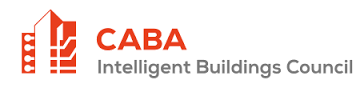 34